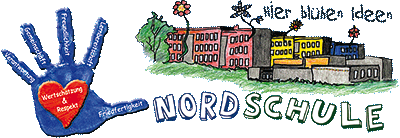 Ihr Kind kommt in die erste Klasse
Ist Ihr Kind…
bis zum 30. September geboren,
muss es in der Sprengelschule ange-meldet werden. 

zwischen Oktober und Dezember geboren,
können Sie wählen, ob Sie es anmelden möchten oder nicht  (Kann-Kind).
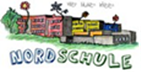 Bitte geben Sie diese Unterlagen in der Schule ab oder bringen Sie sie zur Einschreibung mit:
Kopie der Geburtsurkunde, evtl. Sorgerechtsnachweis
Kopie des Taufscheins (wenn das Kind getauft wurde)
Bestätigung der Schuleingangsuntersuchung oder Kopie der U9-Untersuchung (aus dem gelben Heft) 
Kopie des Impfpasses (Masern)
Einwilligung in den Fachdialog und die Informationen für die GS (wird im Kindergarten erstellt)
Ihr Kind soll aber nicht eingeschult werden…
Die Erfassung muss trotzdem stattfinden!
Ihr Kind soll nicht eingeschult werden
Ist Ihr Kind ein…. 
Sommer-Kind / Korridor-Kind: geboren im Juli, August oder September
Sie können selbst entscheiden, ob Ihr Kind in die Schule gehen soll oder nicht. Füllen Sie einfach das Formblatt (Einschulungskorridor - siehe Homepage) aus und geben es mit den anderen Unterlagen in der Schule ab.
Ihre Entscheidung muss bis zu den Osterferien gefallen sein.
Ihr Kind soll nicht eingeschult werden
Zurückstellung: 	geboren bis zum 30. Juni
Zusätzlich zu all den anderen Unterlagen müssen Sie folgende Schriftstücke abgeben: 			1. Formloser Antrag aller Erziehungsberechtigten				
		2. Attest  (Arzt)    
		3. Stellungnahme der KITA
Ein Gespräch mit der Schulleitung ist ebenfalls erforderlich.
Bitte vereinbaren Sie einen Termin über das Sekretariat (Tel. 74584500).
Entscheidung der Schulleitung - Bescheid ab Mitte Mai
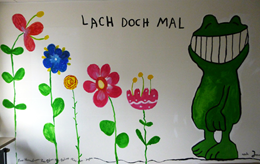 Bitte
Veränderungen (nach der Erfassung) immer in der Schule melden: 
z.B. familiärer Art, Änderung der Telefonnummer, Wegzug, usw.